Snow All Day Preschool and Kids Club
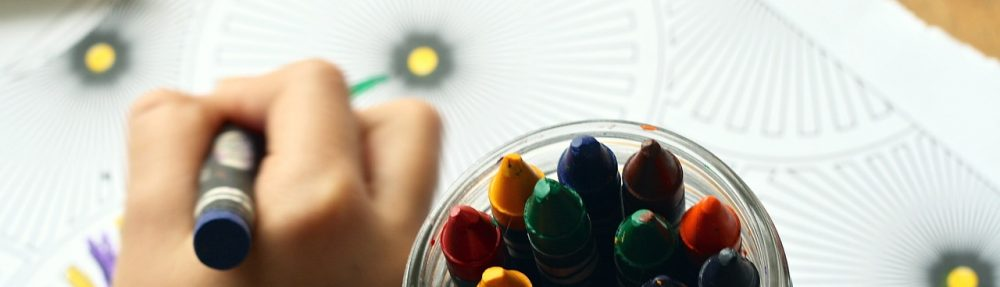 To
We offer the following programs here at Snow: 
       All Day Preschool from  7 a.m. to 6 p.m. for 3 and 4 yr olds
       Kids Club Before and After School from 7 am to start of school and after school until 6 p.m.
To enroll in our programs go to our blog at https://iblog.dearbornschools.org/earlychildhood/ 
You will find pages for Registration forms, Prices and Registration Packets. 
Questions? Email zanderp@dearbornschools.org  or grecoc@dearbornschools.org